Презентация «Советы родителям»
Компьютер – добро или зло?
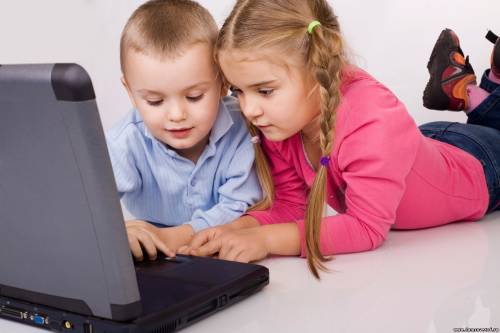 Современные дети способны с легкостью овладеть навыками работы с различными электронными компьютерными новинками. Но главное, чтобы наши дети не попали в зависимость от «компьютерного друга», а ценили живое, эмоциональное человеческое общение и стремились к нему. Так что такое компьютер для ребенка: добро или зло?
По данным статистики, 90%  взрослых людей, работа которых связана с компьютером, жалуются в конце рабочего дня на общую усталость организма, и на различные боли в частности. К таким болям чаще всего относят – боль в глазах, так как глаза в процессе работы на компьютере страдают больше всего. 
Следующая часто встречаемая боль – это боль в спине, связано это с неправильной рабочей позой. Так же, сюда можно отнести и боли в шее.
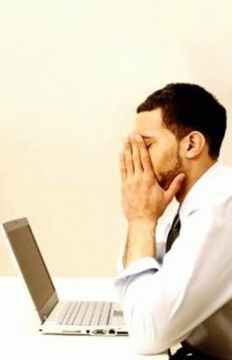 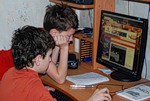 Теперь представьте, как устает организм ребенка во время работы с компьютером. У ребенка в возрасте до 18 лет, зрение не сформировалось окончательно, а так как при работе с компьютером больше всего страдают глаза, существует серьезная угроза для зрения ребенка. 
Следующая очень серьезная опасность – психологическая. Современные дети, очень много времени проводят за компьютерными играми, эти игры в основном «стрелялки», «убивалки», «догонялки».
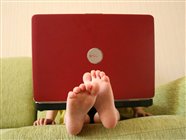 «Зло»компьютера:
Отрицательно влияет на физическое развитие детей.
Провоцирует проявление детской агрессии, жестокости.
 Повышает состояние тревожности, нервозности и страха.
 Снижает двигательную активность детей.
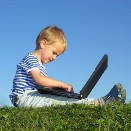 «Добро» компьютера:
Вызывает положительный интерес к технике.
Развивает творческие способности и воображение.
Позволяет развивать кругозор ребенка.
Устраняет страх перед новой техникой.
Позволяет получать новые знания.
Никто не отменял правило Золотой Середины. 

Компьютер способен стать эффективным средством развития ребенка. Но при этом очень важно, что находится внутри вашего компьютера, в какие компьютерные игры играют наши дети.
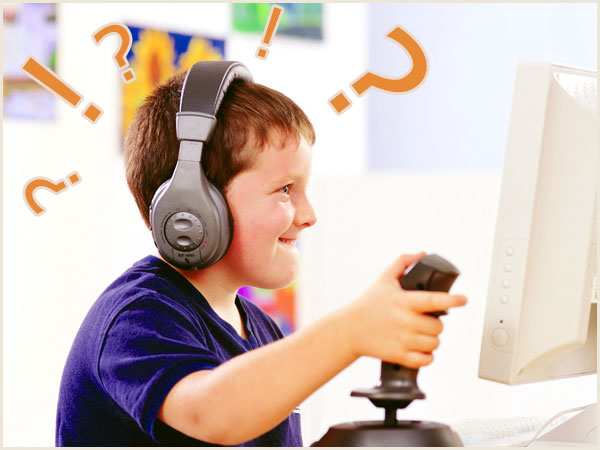 Специалистами разработаны требования, предъявляемые к компьютерной игре для детей дошкольного возраста.
 Вот они:

В игре не должно быть текстовой информации о ходе и правилах игры. Эту функцию выполняют специальные символы или звуковые сигналы.

Изображения на экране должны быть крупными без мелких отвлекающих деталей.
В обучающих играх используются правильные ответы, доступные дошкольникам.
Нежелательно применение системы оценок в баллах.
Лучше, если программа имеет логическое завершение: построен дом, закончен рисунок.
Но важно не только правильно выбрать игру. Необходимо еще и верно организовать игровую деятельность ребенка с компьютером.
Ребенок может работать за компьютером не более 15 минут в день.

Лучше играть в компьютерные игры в первой половине дня.

В течение недели ребенок может работать с компьютером не более трех раз.

 Комната, в которой он работает за компьютером, должна быть хорошо освещена.
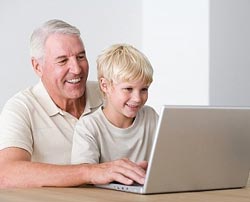 Мебель (стол и стул) по размерам должны соответствовать росту ребенка.
Расстояние от глаз ребенка до монитора не должно превышать 60 см.
В процессе игр ребенка на компьютере необходимо следить за соблюдением правильной осанки ребенком.
После игры с компьютером нужно сделать зарядку для глаз.
Игровую деятельность с компьютером нужно сменить физическими упражнениями или играми.
Как отвлечь ребенка от компьютера.
Совет № 1: Общайтесь со своим ребенком.
Делитесь с ребенком своими проблемами, пусть он почувствует себе с вами на равных, прочувствует, что вам нужна его поддержка, вы в ней нуждаетесь. Неплохо будет, если вы будете проводить регулярные семейные советы, во время которых будут разбираться семейные проблемы и конфликты.
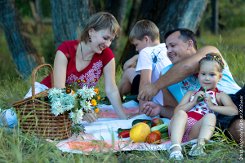 Совет №2: Будьте для ребенка примером.
Действительно именно личный пример сможет вам дать ответ на вопрос о том, как отвлечь ребенка от компьютера. Не стесняйтесь вместе с ним записаться в секцию или кружок, выйти во двор слепить снеговика или крепость, а выходные провести в увлекательном походе, а не перед «телеком» с бутылкой пива и пультом в руках. Если вы будете всегда говорить, что вы устали на работе и у вас нет сил ни на что большое, вы во много раз больше рискуете потерять своего малыша в дебрях компьютерного мира.
Презентация Сюникаевой Н.В.
воспитателя МАДОУ «ДСКВ №8» г. Сосновоборск2013г.